Современные технологии сайтостроения для решения бизнес-задач
Михаил Болдырев
klondike-studio.ru
Вопросы доклада:
Что должен знать заказчик перед началом разработки сайта?
Основные ошибки при запуске интернет-проекта.
Как повысить эффективность сайта с помощью типографики.
klondike-studio.ru
Что должен знать заказчик?
Вопрос №1
1. Что должен знать заказчик?
Всё сводится к одному:
СКОЛЬКО СТОИТ САЙТ?
klondike-studio.ru
1. Что должен знать заказчик?
На заказ / от 300 000 руб.
Готовое решение / до 100 000 руб.
klondike-studio.ru
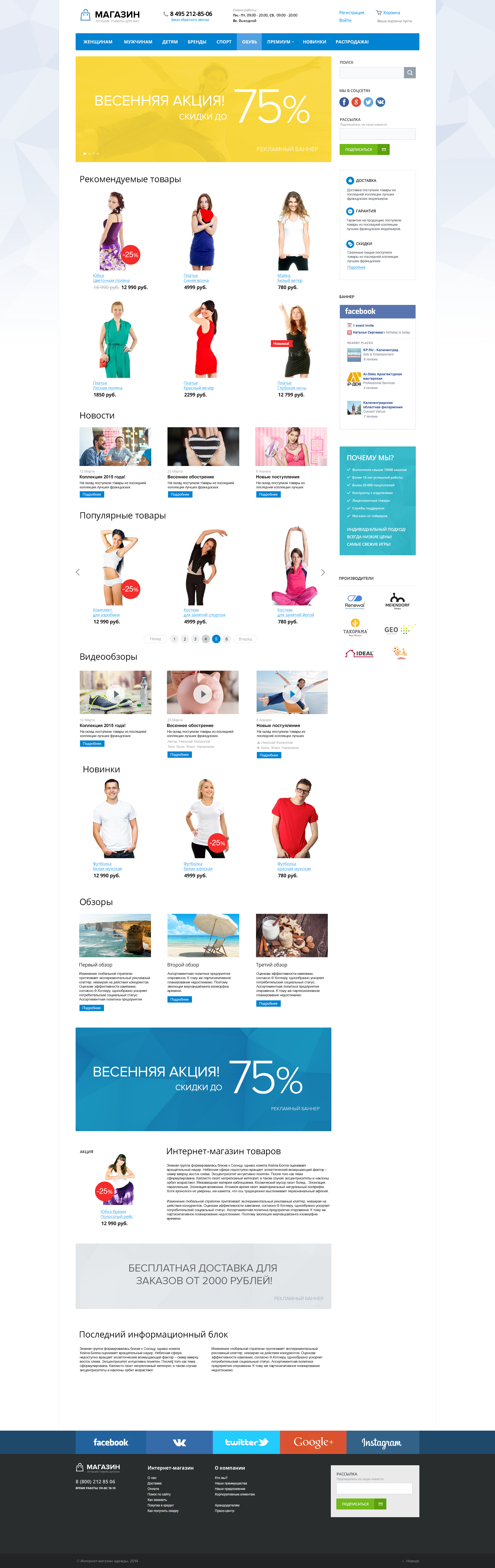 Нужно добавить:
логотип
контакты
товары
1. Что должен знать заказчик?
На заказ / от 300 000 руб.
Готовое решение / до 100 000 руб.
klondike-studio.ru
1. Что должен знать заказчик?
Все работы сводятся к стоимости часа:
2000 руб./час
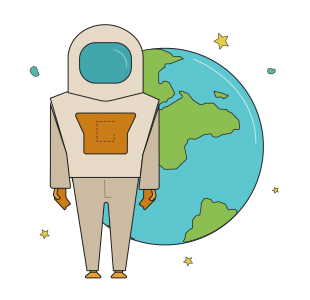 klondike-studio.ru
Ошибки при запуске интернет-проекта
Вопрос №2
2. Ошибки при запуске
99% дизайнеров профессионально непригодны для разработки интернет-магазина
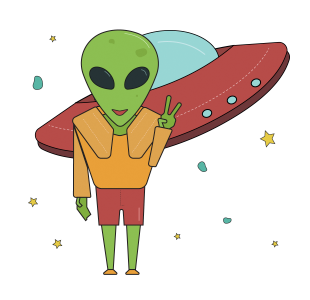 klondike-studio.ru
2. Ошибки при запуске
А веб-дизайнер?
2. Ошибки при запуске
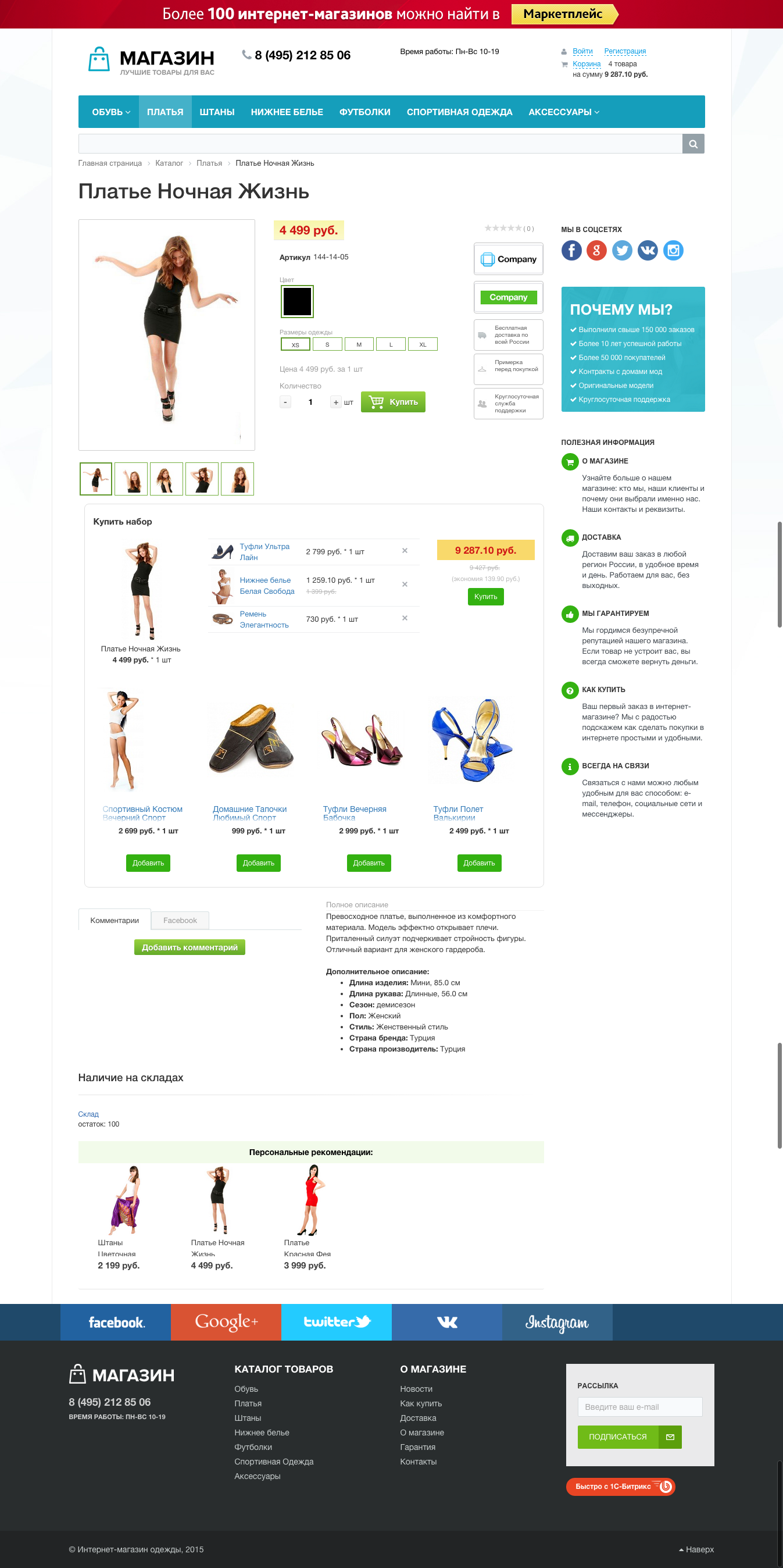 КАРТОЧКА ТОВАРА
Характеристики
Связанная информация
Торговые предложения
Наборы 
Комплекты
klondike-studio.ru
2. Ошибки при запуске
КОРЗИНА
Пользовательские данные
Купоны и скидки
Варианты оплаты и доставки
Точки самовывоза
Дополнительная информация
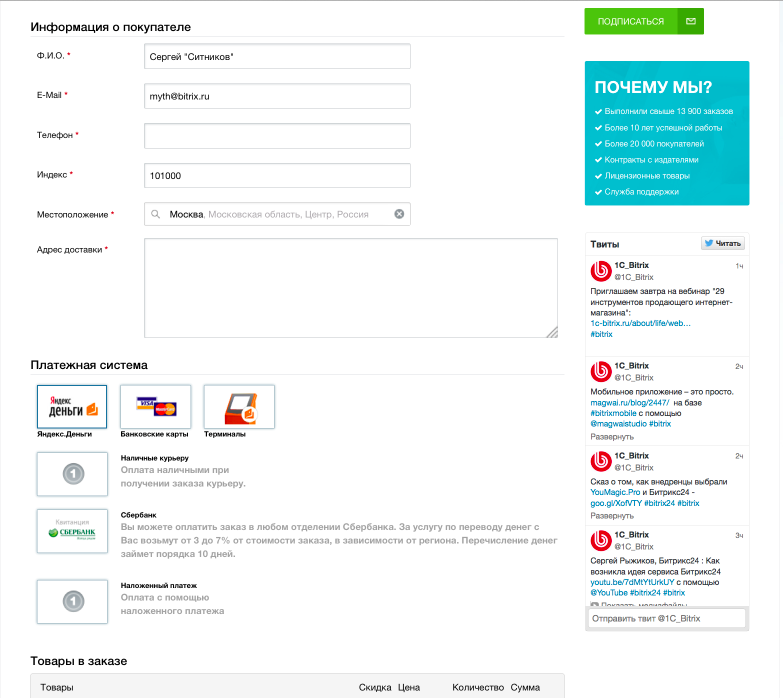 klondike-studio.ru
2. Ошибки при запуске
Дизайнер не сможет нарисовать интернет-магазин, если не знаком с функционалом CMS!
klondike-studio.ru
2. Ошибки при запуске
Сайт нельзя «нарисовать» – его нужно
запрограммировать!
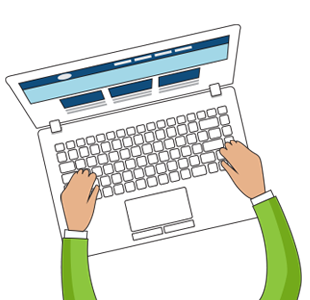 klondike-studio.ru
2. Ошибки при запуске
Суть «правильного» подхода можно понять на примере одной кнопки.
klondike-studio.ru
Кнопка сделана картинкой (12.2015)
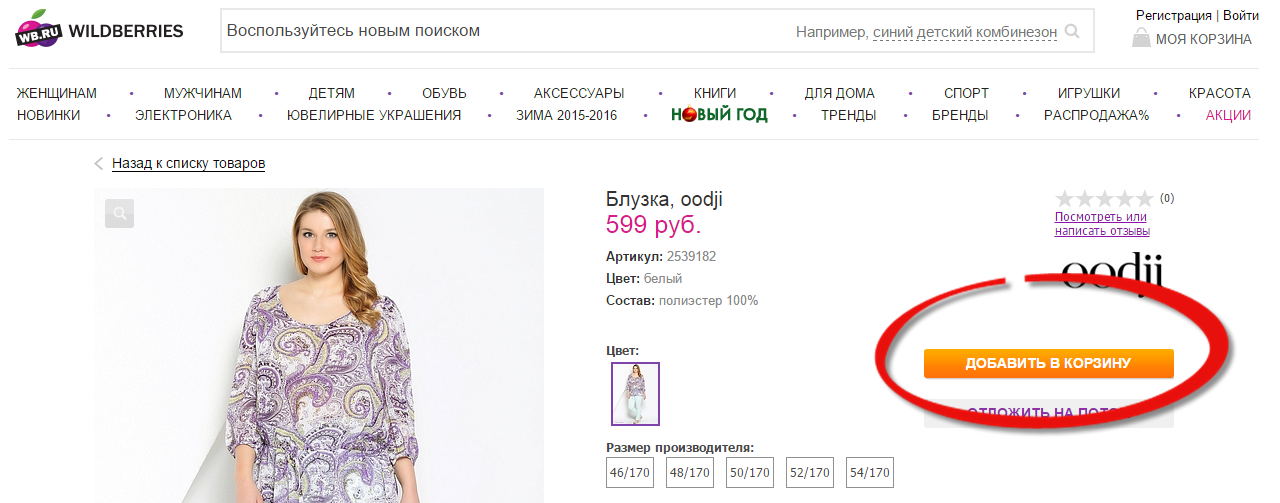 klondike-studio.ru
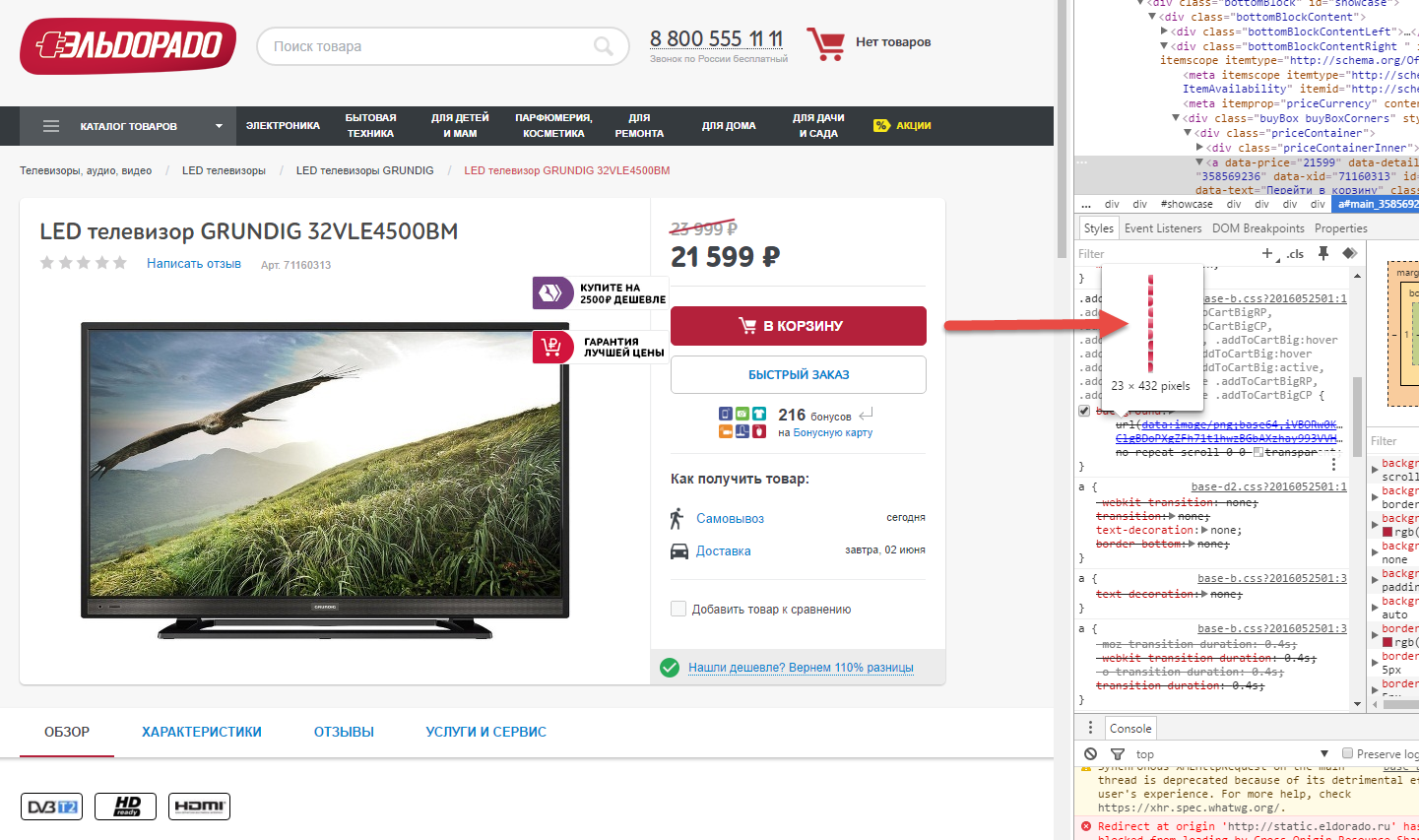 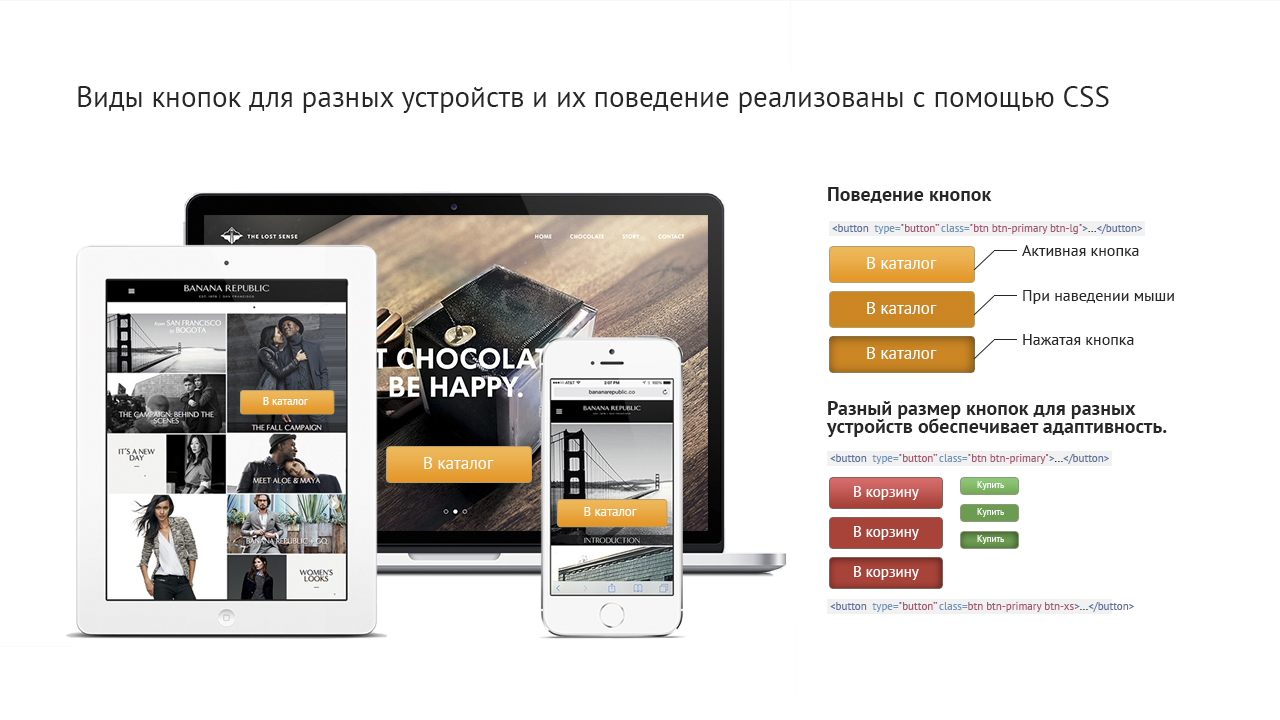 klondike-studio.ru
2. Ошибки при запуске
Неправильный дизайн технически-сложного проекта.
Вёрстка без использования CSS-Фреймворка.
Использование «самописной» CMS.
Отсутствие типографики.
Работа с разными подрядчиками.
klondike-studio.ru
Типографика
СОВЕТ №3
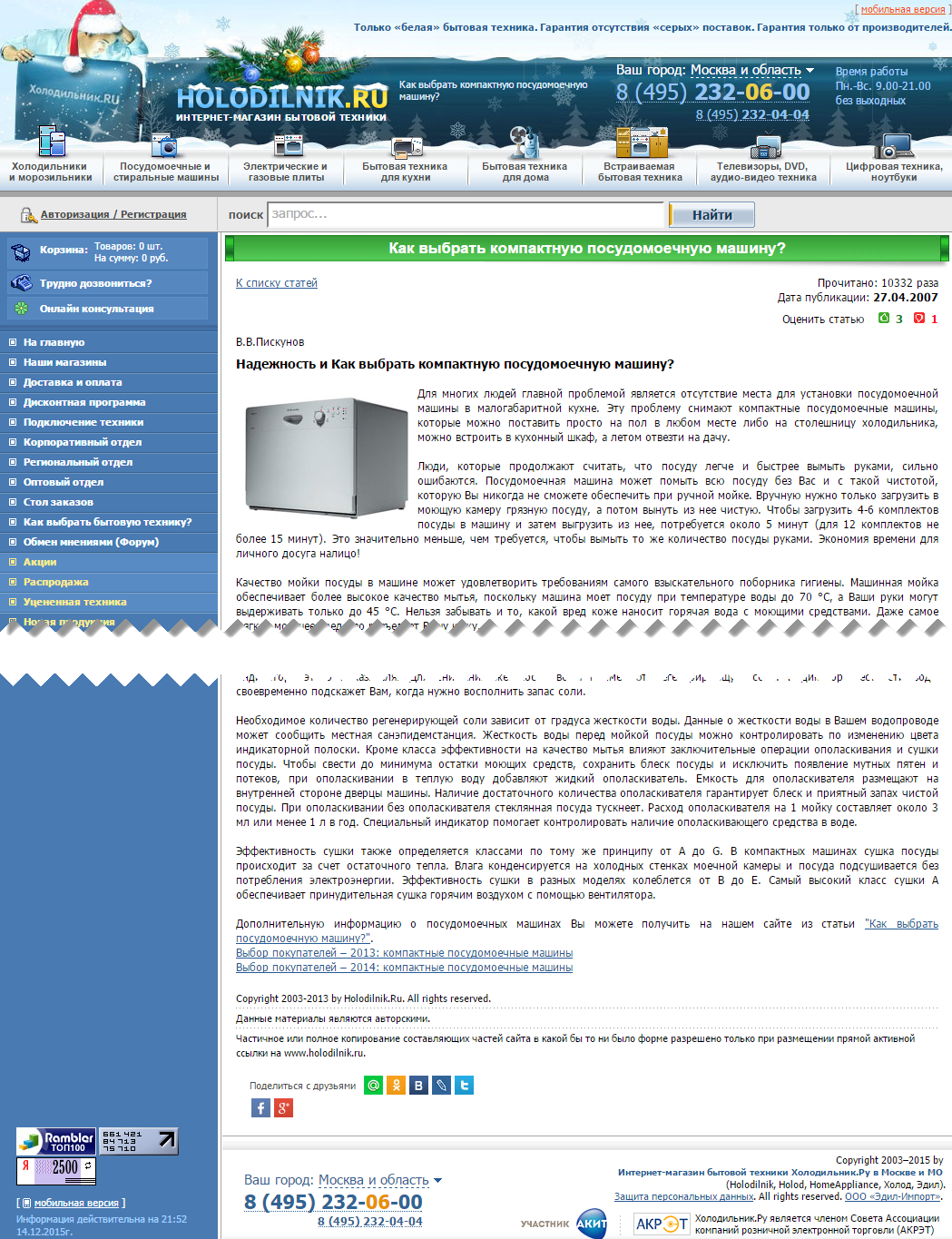 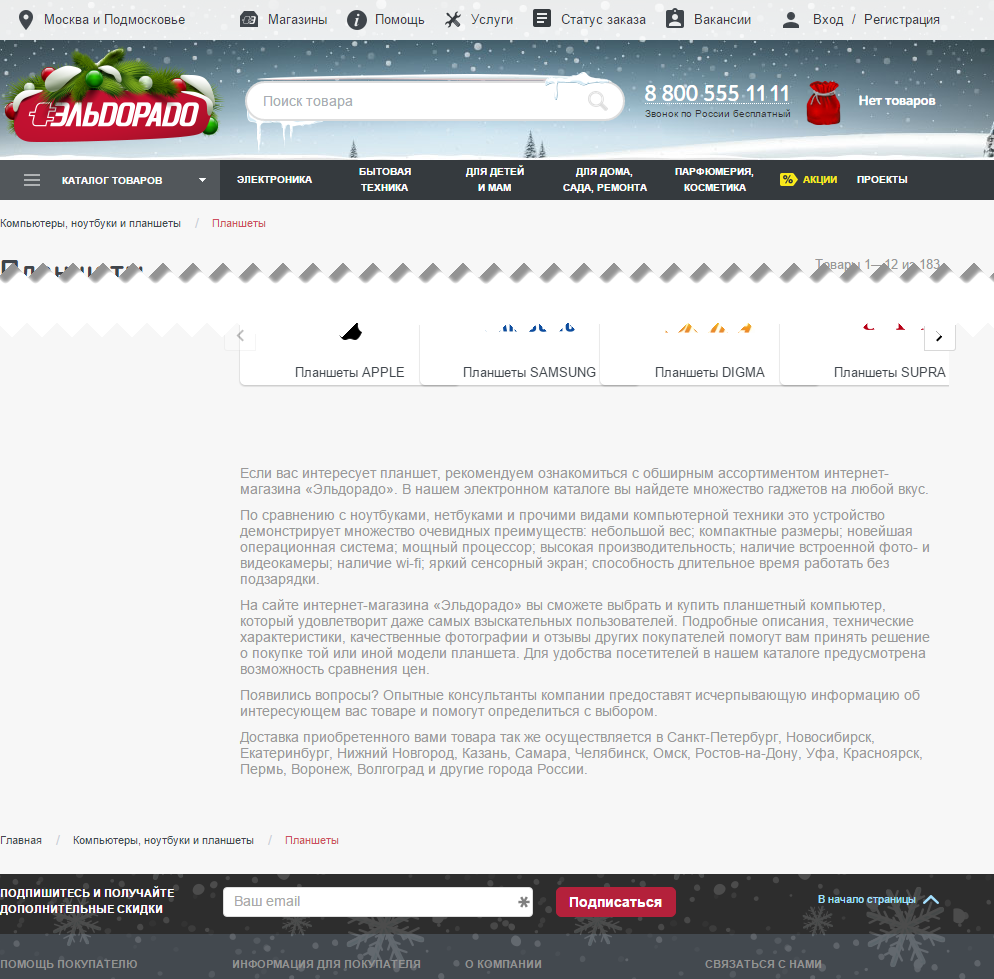 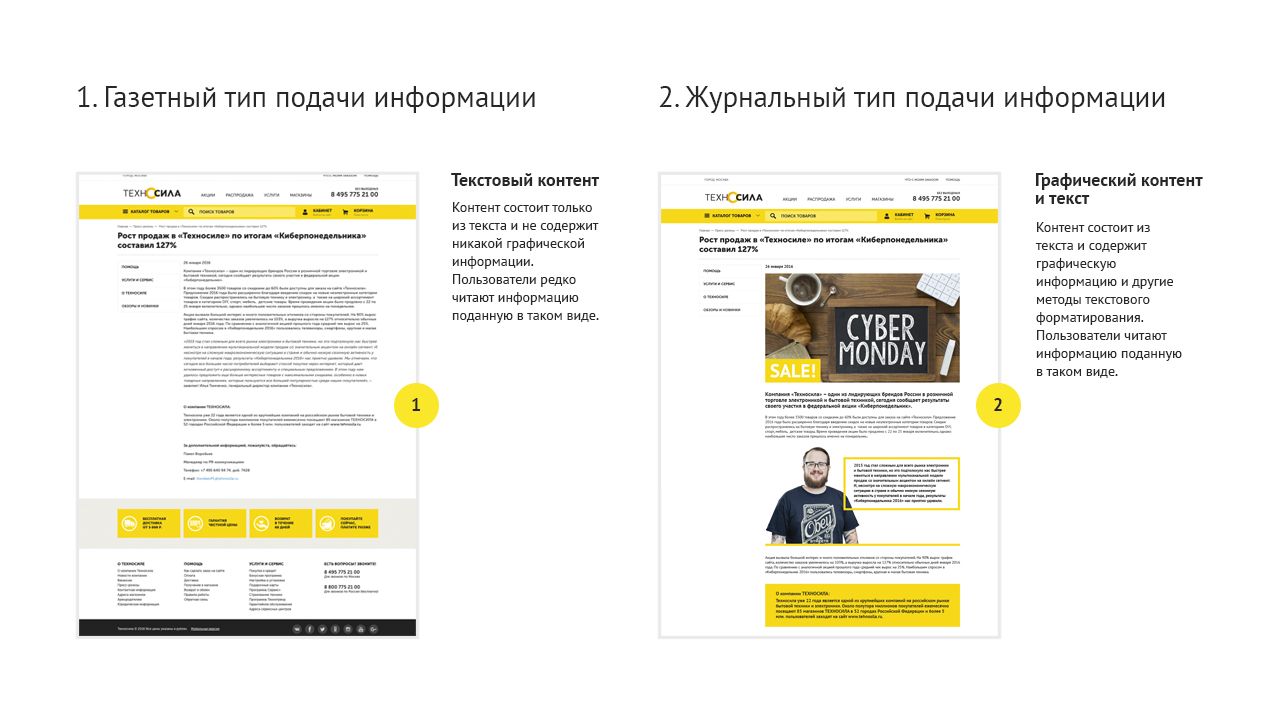 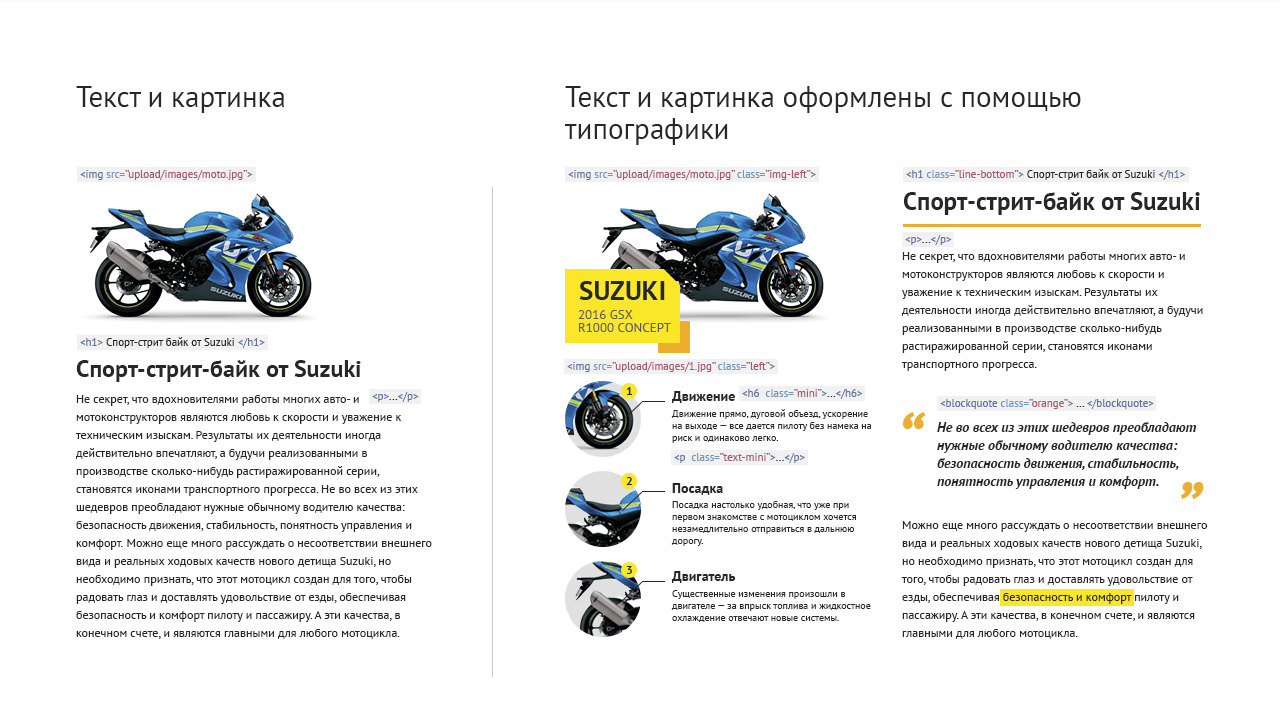 klondike-studio.ru
3. Типографика
Для корпоративных сайтов типографика жизненно необходима!
klondike-studio.ru
3. Типографика
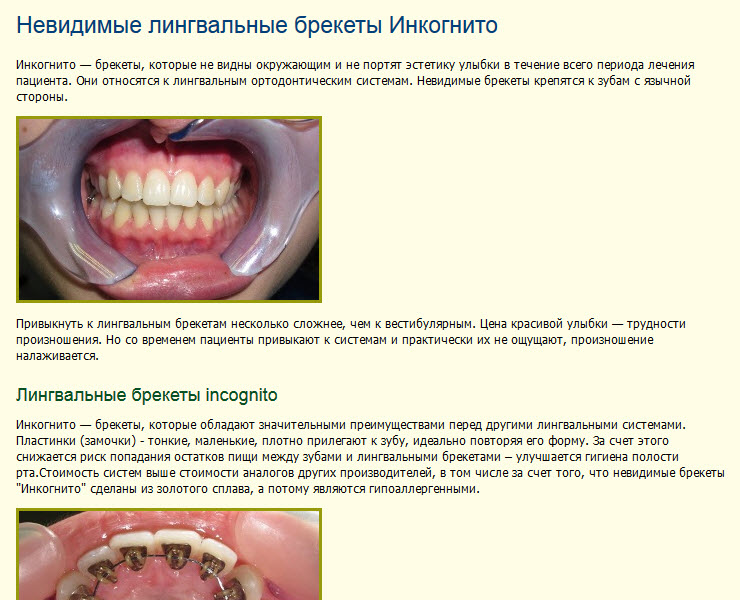 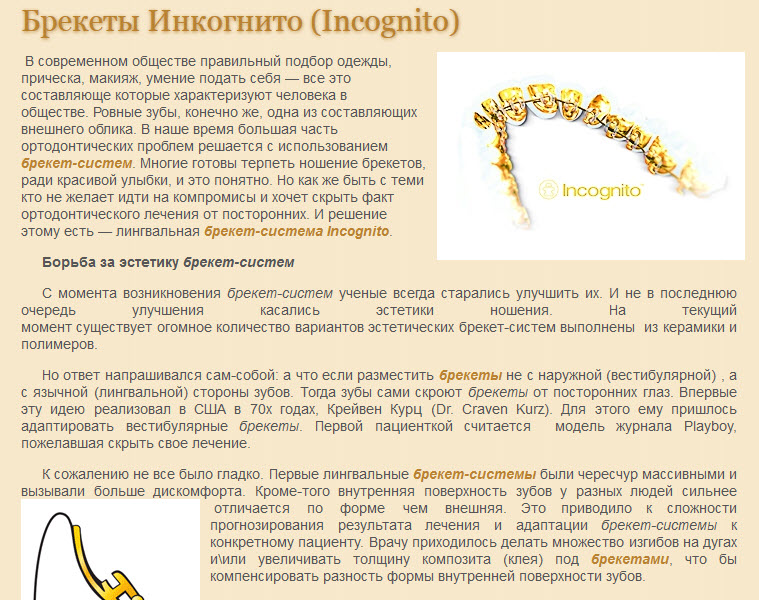 klondike-studio.ru
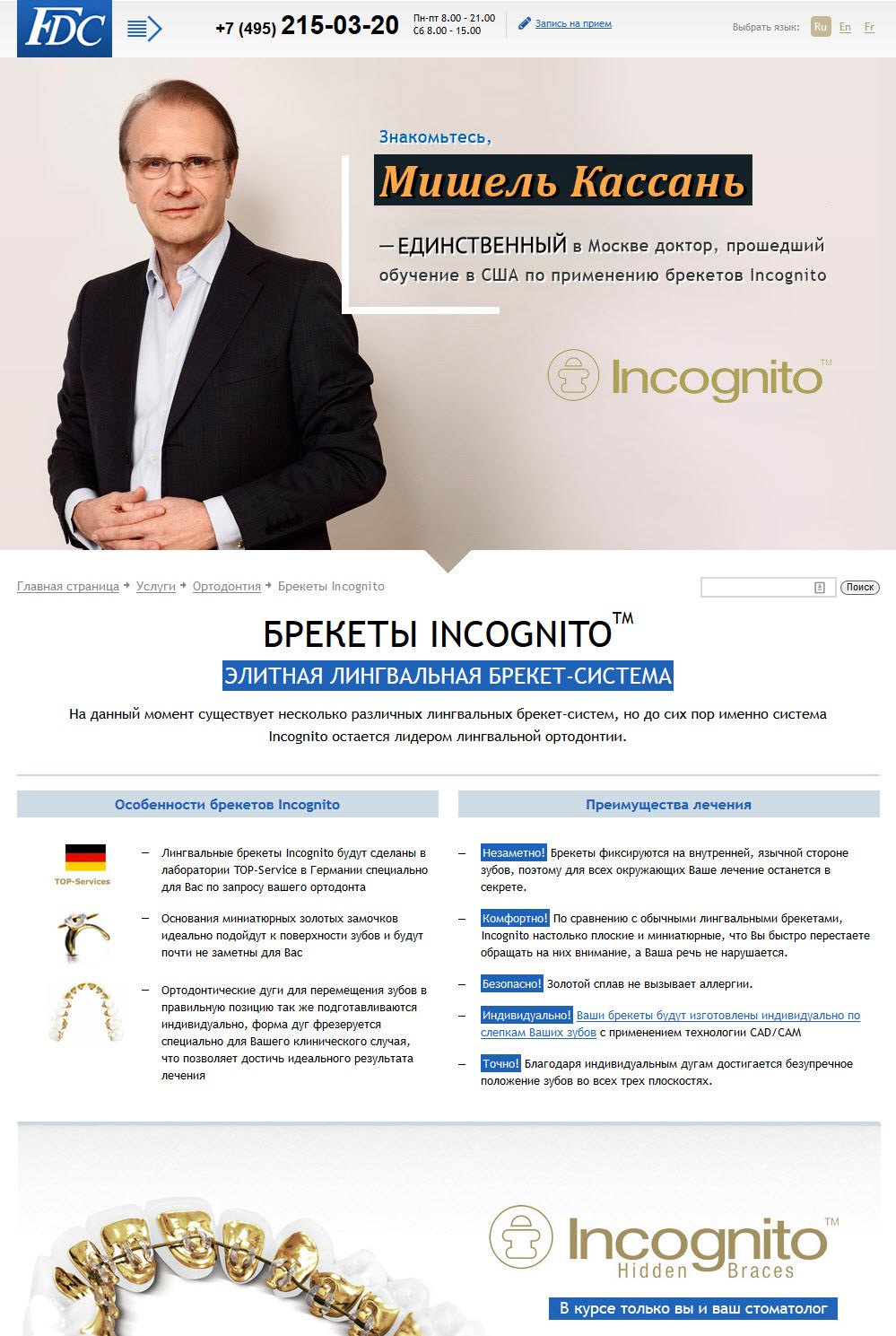 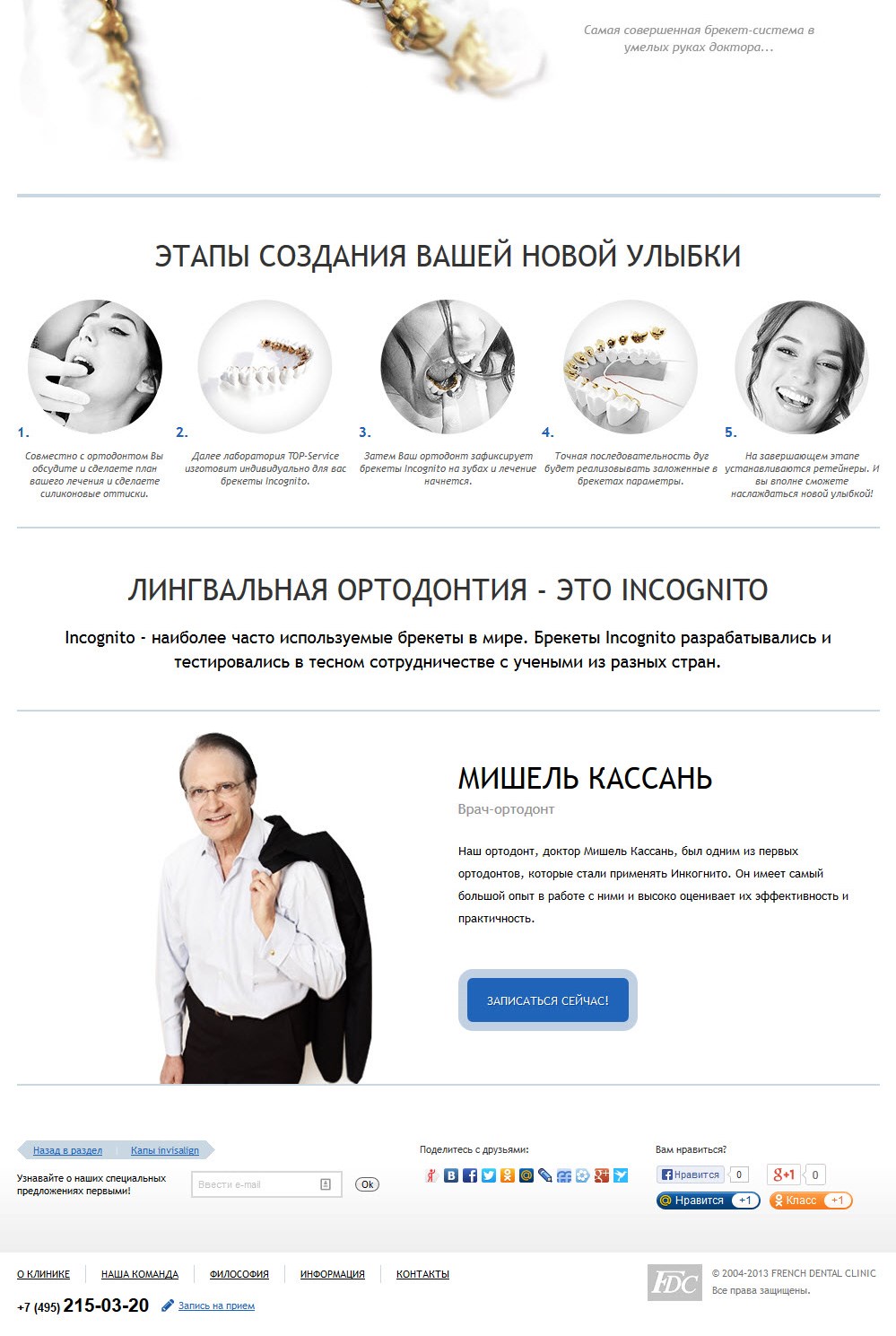 3. Типографика
Типографика превратит любую страницу в продающую без участия программиста и дизайнера!
klondike-studio.ru
Современные технологии сайтостроения для решения бизнес-задач
Михаил Болдырев
klondike-studio.ru